Postmortem
U-Pick AnalyticsProposal
Project 4

IMGD 2905
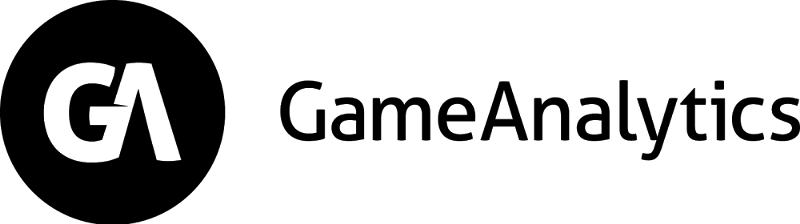 General Comments
Interesting projects!
Include screenshot in report
Indicate data anlyzed
Include source of data
Author, link, year
“Size” of dataset (e.g., number of games)
Example data – games? players? levels?
Variables (column), Observations (rows)
Motivate exploration
Iterate – data to chart 1, then chart 2
Project List
League of Legends (x3)
DOTA
FIFA
Mario Cart
Rainbow Seige
Pokemon
Magic the Gathering
Overwatch
Super Mario
Clash Royale
Next Steps
These slides posted on Proj 4 Web page
Read over comments on your report
Ask if you have questions
Incorporate general and specific tips into your final report!
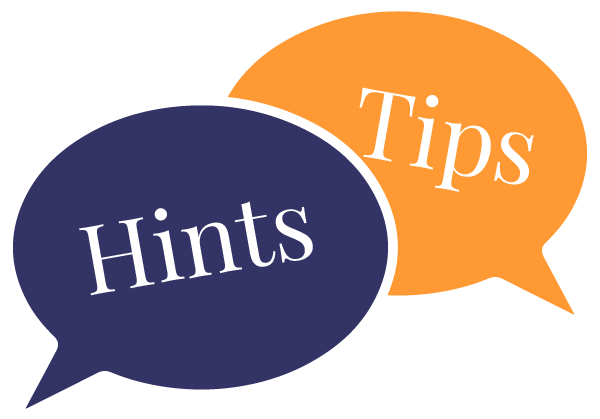 https://i0.wp.com/www.johnhardingestates.co.uk/wp-content/uploads/2018/02/John-Harding-Estates-Hints-and-Tips.png?fit=600%2C419